ГБОУ РД «РМЛИ ДОД»
Омарова Абидат Абдулкадыровна
Заседание кафедры точных наук
Заседание кафедры естественно-научного направления
Урок биологии (Мусаева Т.К.)
За здоровьем учащихся пристально следит мед. служба
На уроке информатики (Зубайруева З.Р.)
Фото на память спортивной команды после успешных выступлений
Урок физкультуры (Манилов И.М.)
Учащиеся в походе по родному краю
Озеленение двора лицея под руководством Мусаевой Т.К.
Хорошее питание – залог здоровья
Хаджимурадова Х.А. организовала внеклассное мероприятие
Хореографическая группа показывает свое мастерство
Юные защитники Отечества маршируют
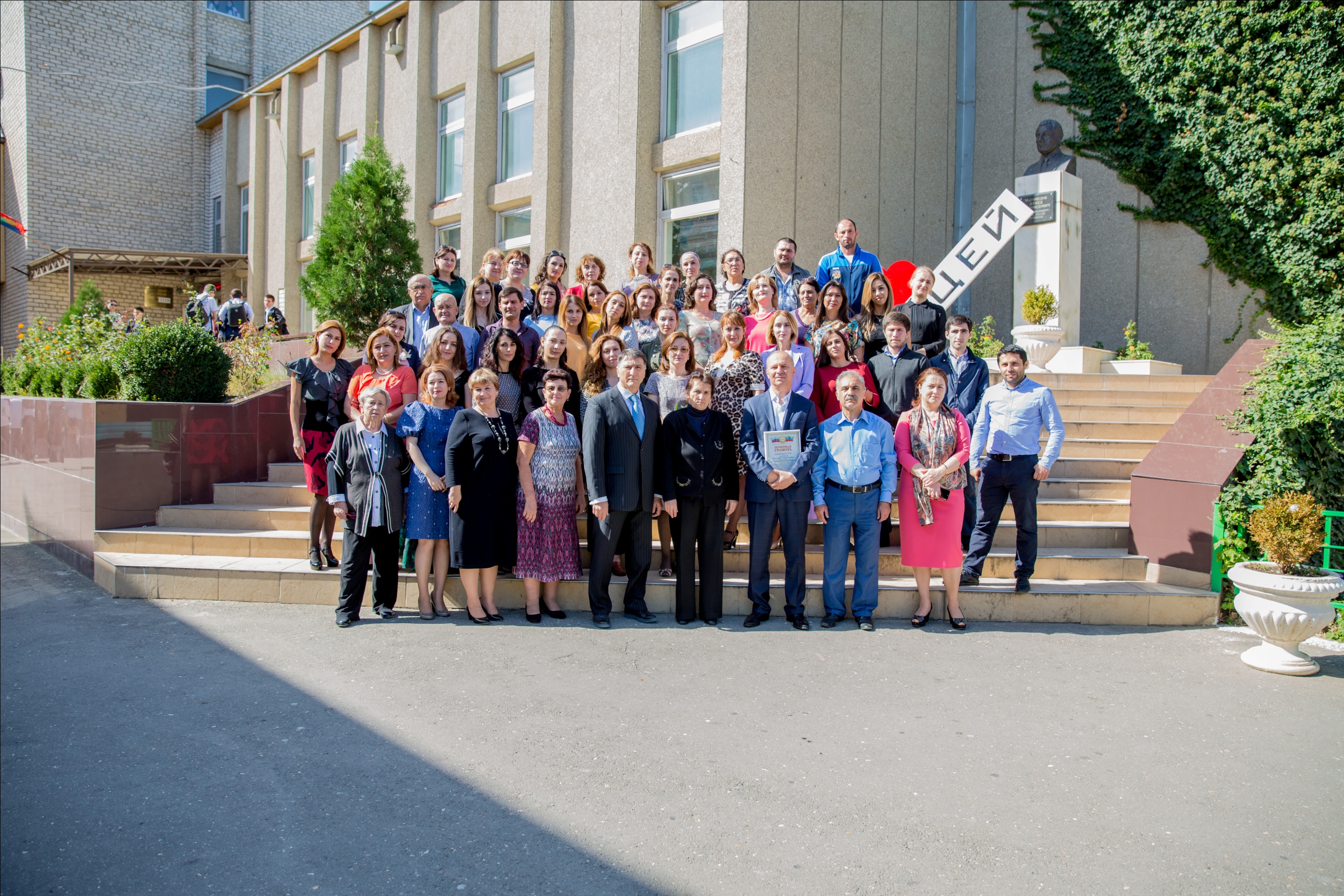 Дружный коллектив учителей лицея